Faktory ZdroJA
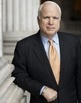 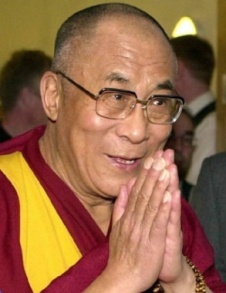 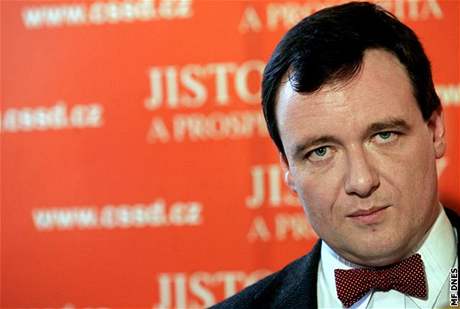 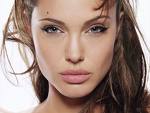 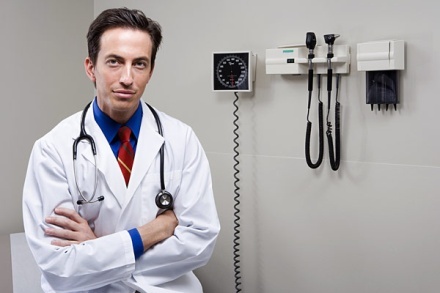 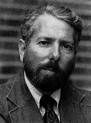 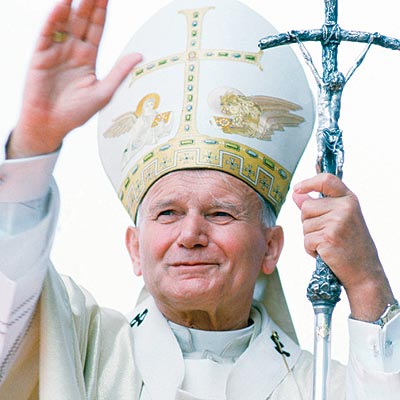 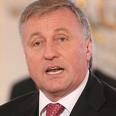 Faktory zdroja 		3 kľúčové elementy
Autorita

Kredibilita

Sociálna atraktivita
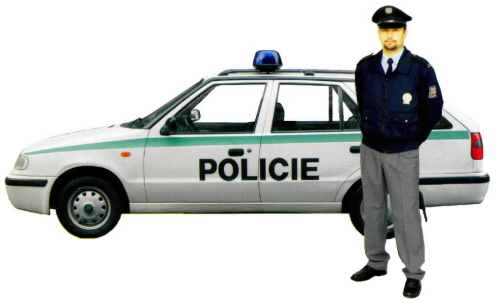 Autorita
Milgramove experimenty
Symboly autority
Tituly
Oblečenie
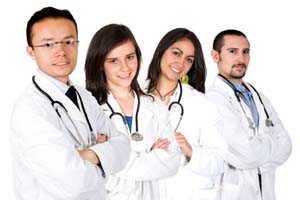 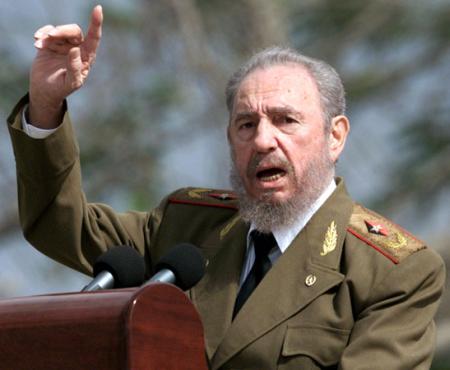 Kredibilita
Percipovaná úroveň vierohodnosti komunikátora
EXPERTÍZA
DôVERYHODNOSŤ
(Hovland, Janis, Kelly, 1953)
LÁSKAVOSŤ
(McCroskey, 1999)
Inteligencia
Cnosť (charakter)
Láskavosť
(Aristotle)
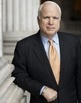 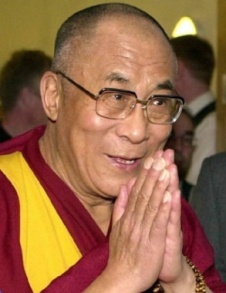 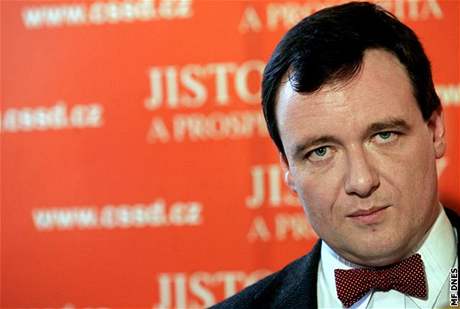 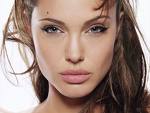 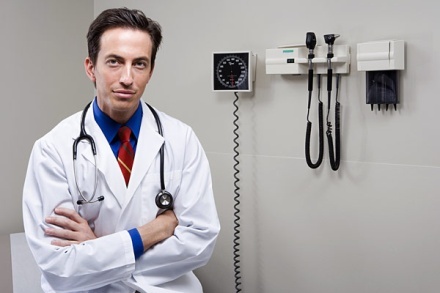 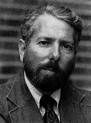 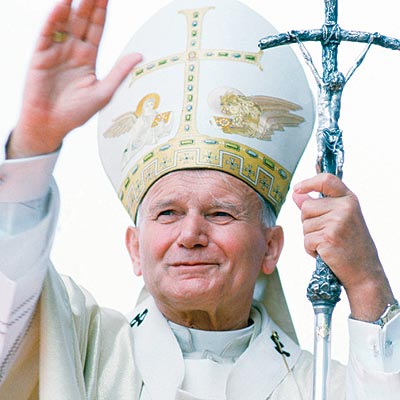 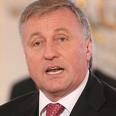 Expertíza
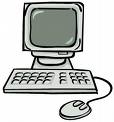 Vedomosti, schopnosti, skúsenosti…
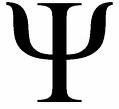 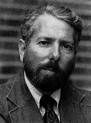 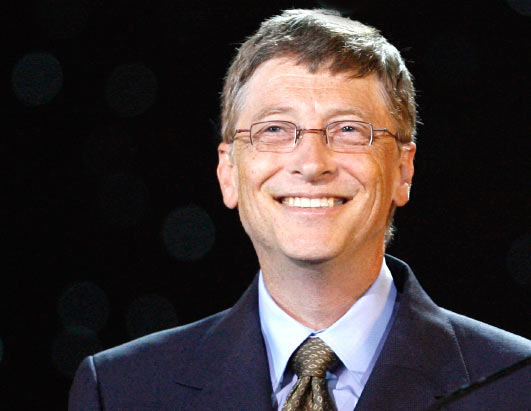 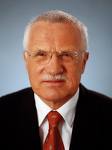 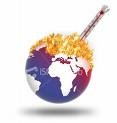 Kredibilita - dôveryhodnosť
Percipovaná úprimnosť, charakter a bezpečie
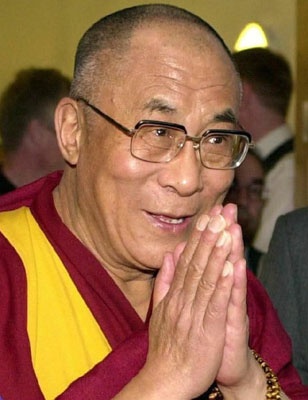 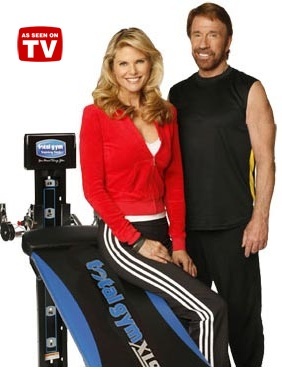 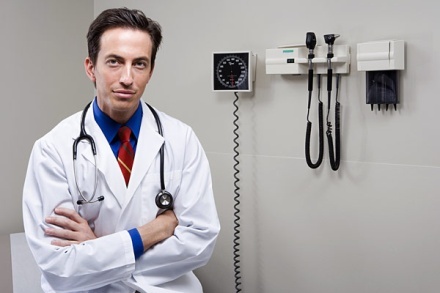 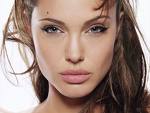 Kredibilita - láskavosť
a.k.a. Goodwill
Percipovaná starostlivosť (Sú vnímaví, empatickí, so záujmom porozumieť)
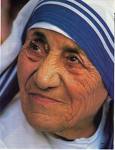 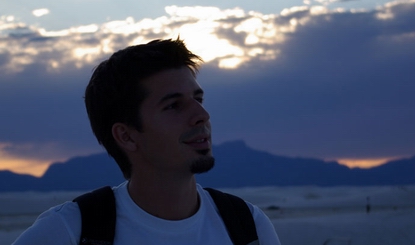 Budovanie kredibility prostredníctvom nVK
Očný kontakt
Spontánna gestikulácia dávajúca dôraz na dôležité veci
Uvoľnený a otvorený postoj tela
Hlas znie sebavedomo. Obmieňa výšku, hlasitosť, rytmus a podobne.
Oblečenie
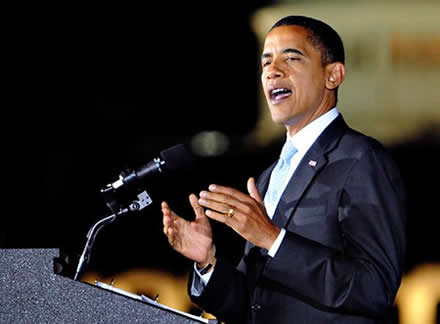 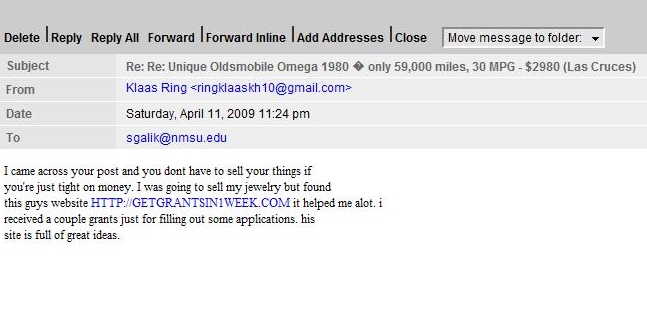 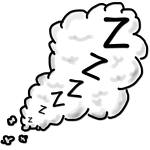 Sleeper effect
Dopad persuazívnej správy obvykle časom klesá. Sleeper effect je fenomén vysvetľujúci fakt, že účinok persuazívnej správy od nekredibilného zdroja môže časom narastať.
(Hovland, Weiss, 1951)
	Článok o nukleárnych ponorkách
Zdroj:
Pravda
vs. 
Držiteľ nobelovej ceny R. Oppenheimer
[Speaker Notes: For example, in political campaigns during important elections, voters often see negative advertisements about a party or candidate running for office. At the end of the advertisement, they also might notice that the opposing candidate paid for the advertisement. Presumably, this would make voters question the truthfulness of the advertisement, and consequently, they may not be initially persuaded. However, even though the source of the advertisement lacked credibility, voters will be more likely to be persuaded later]
Sleeper effect
Vysoká kredibilita
Postojová zmena
Nízka kredibilita
Čas
Príčina : k zániku väzby s znehodnocujúcim činiteľom dochádza rýchlejšie než k zániku správy
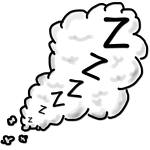 Credibility – Sleeper effect
Politické kampane
http://www.youtube.com/watch?v=ER5tYbFBTHg
http://www.youtube.com/watch?v=8xukbiS8q9s
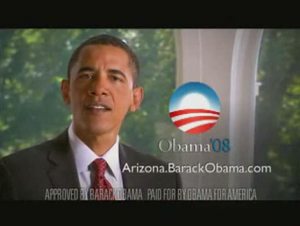 Credibility and language
Language that reduces credibility includes:
Ums, ers and other, ah, hesitation.
Totally and absolutely excessive exaggeration.
Kinds of qualifications that sort of lack assertion, I guess.
Politeness, sir, that indicates subordination.
I know it is silly to say this, but disclaimers do reduce credibility.
Sociálna atraktivita
Sociálne atraktívni ľudia sú obľúbení a fyzicky príťažliví
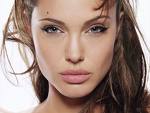 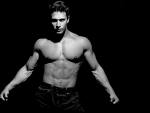 SUMMARY
Autorita
Kredibilita
Expertíza
Dôveryhodnosť
Láskavosť
Sociálna atraktivita
Fyzická atraktivita, podobnosť, blízkosť, príjemnosť, podobnosť, kooperácia
A to hlavné...
EMPATIA